ЛЕКЦІЯ 8
Блочні шифри
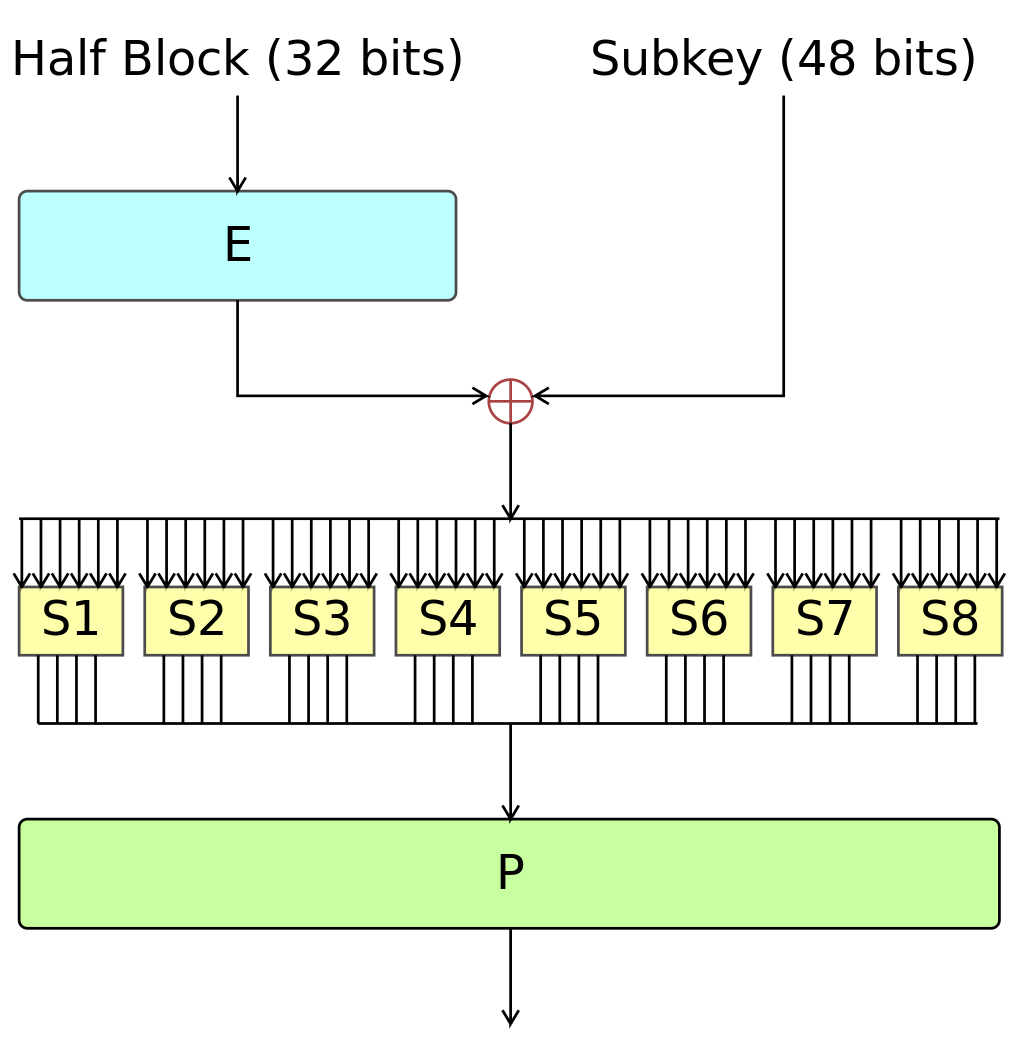 2
Стандарт DES
data encryption standard
блоковий, 64 біт
ключ - 56 біт (64 біт включаючи біти парності)
шифр Фейстеля
16 ітерацій
федеральний стандарт США (був)
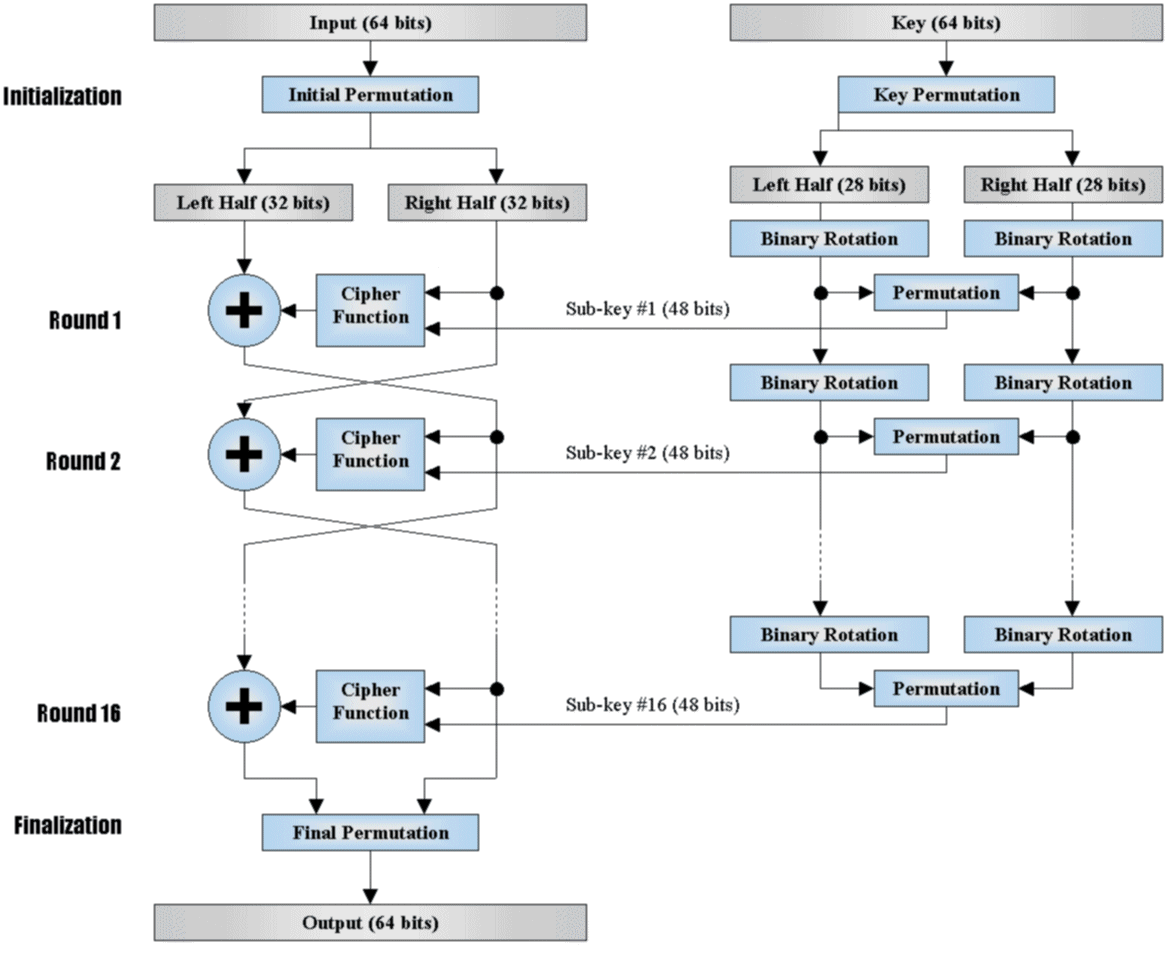 3
Схема  DES
4
AES
Advanced Encryption Standard
блоковий, 128 біт
ключ - 128..256 біт
SP-мережа
10..14 раундів
сучасний стандарт США (і не тільки)
Advanced Encryption Standard (AES), Rijndael
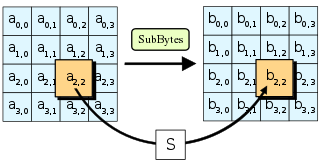 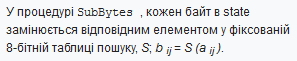 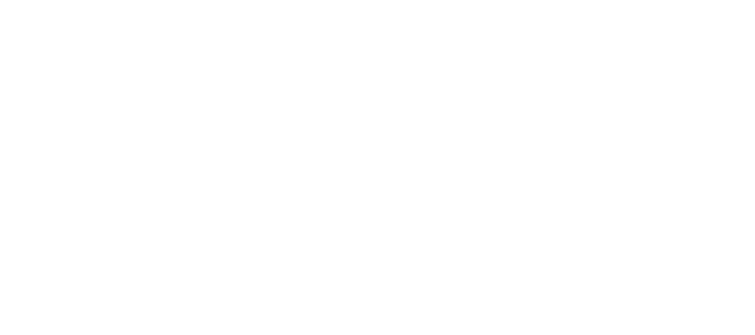 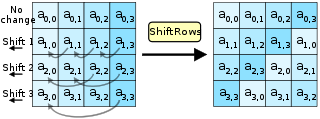 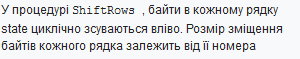 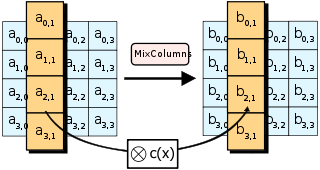 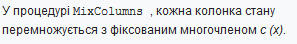 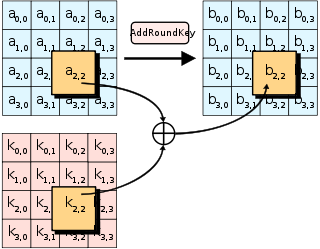 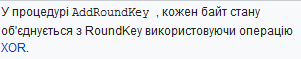 9
Додатково
автентичний канал
сеансовий ключ
довготривалий ключ
цифровий конверт
цифровий підпис
код аутентифікації повідомлення (КАП, message authentication code, МАС)
код цілісності повідомлень (КЦП) (message integrity check, MIC)
Алгоритм Діффі-Хеллмана
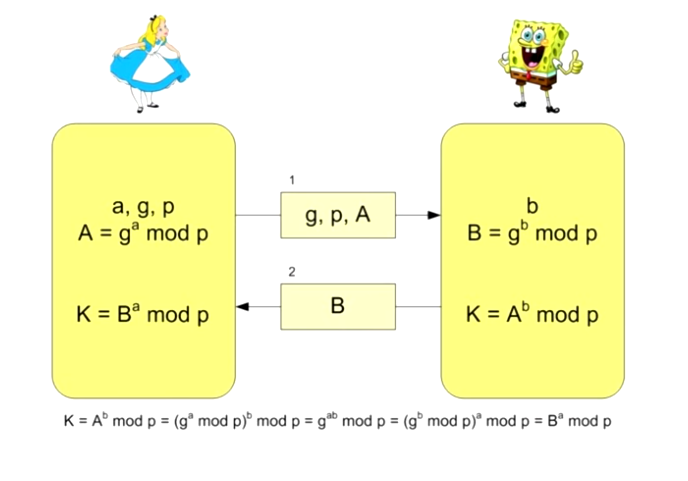 Алгоритм Діффі – Хеллмана
11
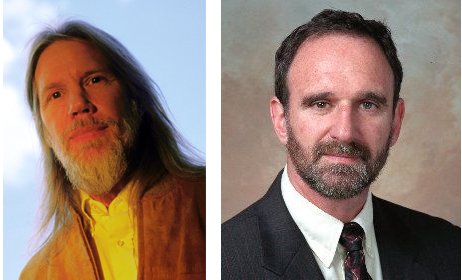 Уітфілд Діффи 
Bailey Whitfield 'Whit' Diffie
Ма́ртін Хе́ллман 
Martin E. Hellman
12
Алгоритм Діффі – Хеллмана
Алгоритм обміну ключами 

Одностороння функція
f(x)=Yx (mod P) 
Приклад:
22 (mod 3)=1
P повинно бути простим числом
Y повинно бути первісним коренем по модулю P
P, Y ~ 10300
5x (mod 7) = 2
x = ?
Алгоритм Діффі – Хеллмана
13
Алгоритм Діффі – Хеллмана
14
Алгоритм Диффи – Хеллмана
15
Алгоритм Діффі – Хеллмана
16
Щоб отримати ключ, необхідно знати
Значення a і P, і секретне число Боба B
або значення b і P, і секретне число Аліси A.
Асиметричне шифрування
17
Асиметричний шифр, шифр з відкритим ключем - шифр, в якому використовуються два ключа, шифрує і розшифровує.
Відкритий ключ - той з двох ключів асиметричною системи, який вільно розповсюджується. 
Шифрує для секретного листування і розшифровують - для електронного підпису.
Секретний ключ, закритий ключ - той з двох ключів асиметричною системи, який зберігається в секреті.
Асиметричне шифрування
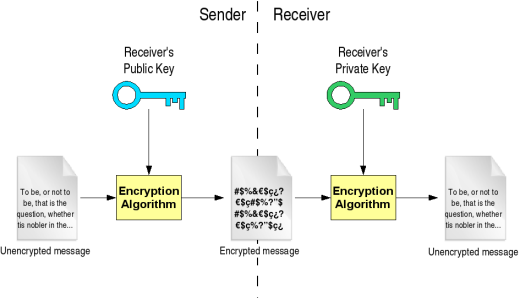 19
Використання АШ
Як самостійний засіб для захисту переданої та збереженої інформації.
Як засіб розподілу ключів.
Як засіб аутентифікації користувачів.
20
Переваги АШ
Не потрібно попередньо передавати особистий ключ по надійному каналу.
Тільки одній стороні відомий ключ шифрування, який потрібно тримати в секреті.
Пару ключів можна не міняти значний час.
У великих мережах число ключів в асиметричній криптосистемі значно менше, ніж в симетричній.
21
Недоліки АШ
В алгоритм складніше внести зміни.
Довші ключі.
Шифрування-розшифрування з використанням пари ключів проходить на два-три порядки повільніше, ніж шифрування-розшифрування того ж тексту симетричним алгоритмом.
Потрібні істотно більші обчислювальні ресурси, тому на практиці асиметричні криптосистеми використовуються в поєднанні з іншими алгоритмами.
22
Асиметричні алгоритми
RSA (Rivest-Shamir-Adleman)
    використовується в PGP, S / MIME, TLS / SSL, IPSEC / IKE
DSA (Digital Signature Algorithm)
Elgamal (шифросистемамі Ель-Гамаля)
Diffie-Hellman (Обмін ключами Діффі - Хелмана)
ECDSA (Elliptic Curve Digital Signature Algorithm) - алгоритм з відкритим ключем для створення цифрового підпису.
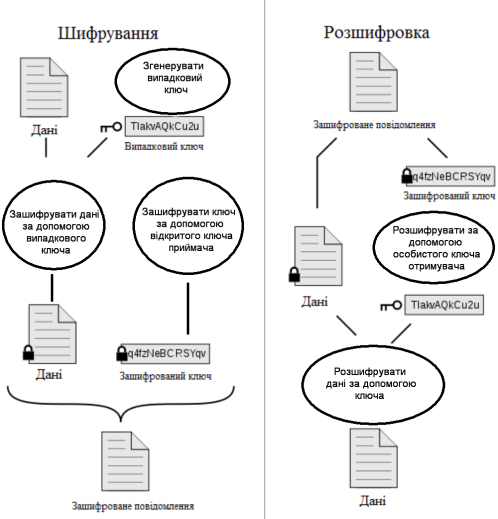 PGP
24
Гібридні криптосистеми
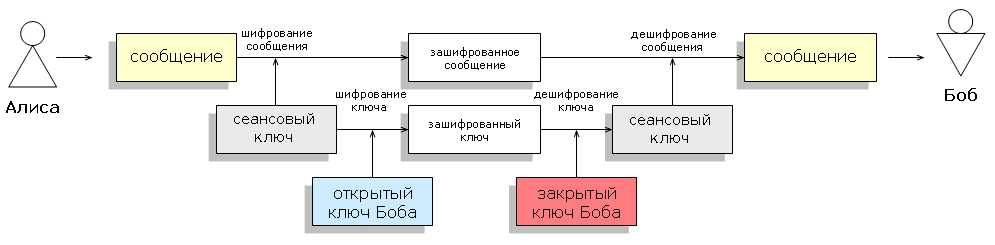 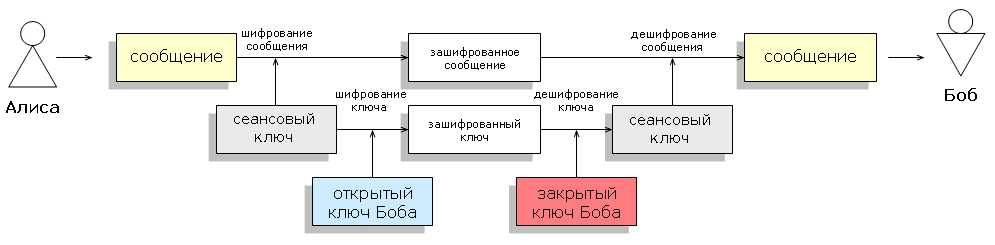 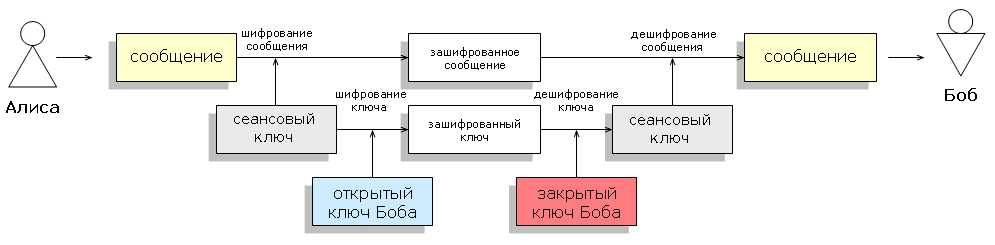 25
Методи взламу
Криптоаналіз
дифференціний
лінійний
Повний перебір
метод гілок і границь
розподілені обчислення
Райдужні таблиці
Соціальна інженерія
фішинг
терморектальний криптоаналіз)
26
Методи криптоаналізу
Атака на основі шифротексту
Атака на основі відкритих текстів і відповідних шифротексту
Атака на основі підібраного відкритого тексту (можливість вибрати текст для шифрування)
Атака на основі адаптивно підібраного відкритого тексту
Атака на основі підібраного у
Атака на основі підібраного ключа
Man in the middle atack
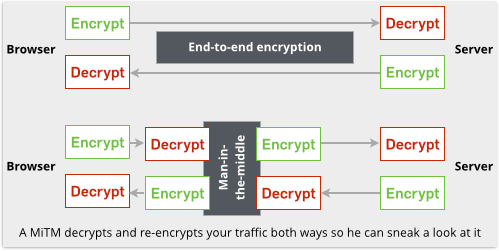 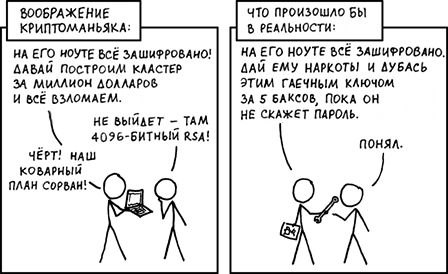 Дякую за увагу!